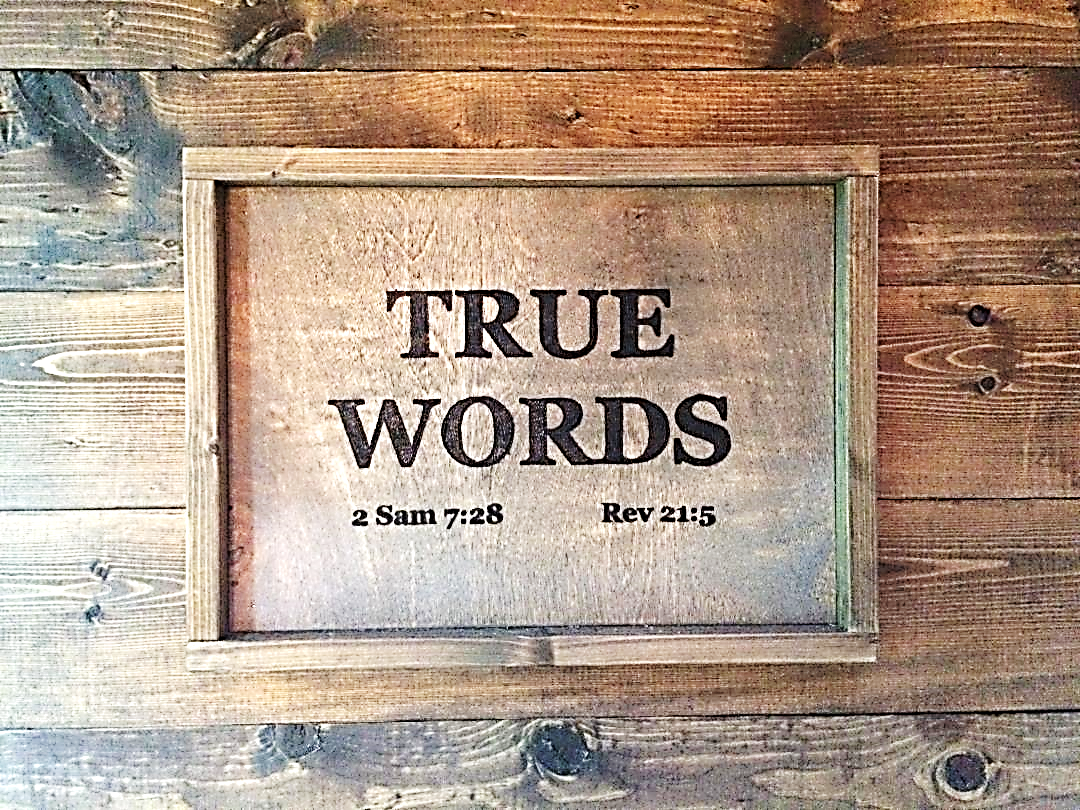 SERMON TITLE
Romans
Chapter 16
1 Thessalonians 4:15-17   For this we say unto you by the word of the Lord, that we which are alive and remain unto the coming of the Lord shall not prevent them which are asleep.  16 For the Lord himself shall descend from heaven with a shout, with the voice of the archangel, and with the trump of God: and the dead in Christ shall rise first:  17 Then we which are alive and remain shall be caught up together with them in the clouds, to meet the Lord in the air: and so shall we ever be with the Lord.
True Words Christian Church
Acts 2:31   He seeing this before spake of the resurrection of Christ, that his soul was not left in hell, neither his flesh did see corruption.
True Words Christian Church
John 5:24   Verily, verily, I say unto you, He that heareth my word, and believeth on him that sent me, hath everlasting life, and shall not come into condemnation; but is passed from death unto life.
True Words Christian Church
Romans 15:1-3   We then that are strong ought to bear the infirmities of the weak, and not to please ourselves.  2 Let every one of us please his neighbour for his good to edification.  3 For even Christ pleased not himself; but, as it is written, The reproaches of them that reproached thee fell on me.
True Words Christian Church
Leviticus 20:13   If a man also lie with mankind, as he lieth with a woman, both of them have committed an abomination: they shall surely be put to death; their blood shall be upon them.
True Words Christian Church
Romans 16:1-2   I commend unto you Phebe our sister, which is a servant of the church which is at Cenchrea:  2 That ye receive her in the Lord, as becometh saints, and that ye assist her in whatsoever business she hath need of you: for she hath been a succourer of many, and of myself also.
True Words Christian Church
1 Timothy 3:10-12   And let these also first be proved; then let them use the office of a deacon, being found blameless.  11 Even so must their wives be grave, not slanderers, sober, faithful in all things.  12 Let the deacons be the husbands of one wife, ruling their children and their own houses well.
True Words Christian Church
Romans 16:1   I commend unto you Phebe our sister, which is a servant of the church which is at Cenchrea:
True Words Christian Church
Romans 16:2   That ye receive her in the Lord, as becometh saints, and that ye assist her in whatsoever business she hath need of you: for she hath been a succourer of many, and of myself also.
True Words Christian Church
Luke 2:48-49   And when they saw him, they were amazed: and his mother said unto him, Son, why hast thou thus dealt with us? behold, thy father and I have sought thee sorrowing.  49 And he said unto them, How is it that ye sought me? wist ye not that I must be about my Father's business?
True Words Christian Church
Philippians 4:2-3   I beseech Euodias, and beseech Syntyche, that they be of the same mind in the Lord.  3 And I intreat thee also, true yokefellow, help those women which laboured with me in the gospel, with Clement also, and with other my fellowlabourers, whose names are in the book of life.
True Words Christian Church
Galatians 3:28   There is neither Jew nor Greek, there is neither bond nor free, there is neither male nor female: for ye are all one in Christ Jesus.
True Words Christian Church
Romans 16:3   Greet Priscilla and Aquila my helpers in Christ Jesus:
True Words Christian Church
Acts 18:26   And he began to speak boldly in the synagogue: whom when Aquila and Priscilla had heard, they took him unto them, and expounded unto him the way of God more perfectly.
True Words Christian Church
Romans 16:4   Who have for my life laid down their own necks: unto whom not only I give thanks, but also all the churches of the Gentiles.
True Words Christian Church
Proverbs 18:24   A man that hath friends must shew himself friendly: and there is a friend that sticketh closer than a brother.
True Words Christian Church
Romans 16:5   Likewise greet the church that is in their house. Salute my wellbeloved Epaenetus, who is the firstfruits of Achaia unto Christ.
True Words Christian Church
Acts 5:42   And daily in the temple, and in every house, they ceased not to teach and preach Jesus Christ.
True Words Christian Church
Well, I am on the winning side, yes, I am on the winning side,
Out in sin no more will I abide;
I’ve emlisted in the fight for the cause of truth and right,
Praise the Lord, I’m on the winning side!
True Words Christian Church
Deuteronomy 31:8   And the LORD, he it is that doth go before thee; he will be with thee, he will not fail thee, neither forsake thee: fear not, neither be dismayed.
True Words Christian Church
Romans 16:6-8   Greet Mary, who bestowed much labour on us.  7 Salute Andronicus and Junia, my kinsmen, and my fellowprisoners, who are of note among the apostles, who also were in Christ before me.  8 Greet Amplias my beloved in the Lord.
True Words Christian Church
Romans 16:9-11   Salute Urbane, our helper in Christ, and Stachys my beloved.  10 Salute Apelles approved in Christ. Salute them which are of Aristobulus' household.  11 Salute Herodion my kinsman. Greet them that be of the household of Narcissus, which are in the Lord.
True Words Christian Church
John 5:17   But Jesus answered them, My Father worketh hitherto, and I work.
True Words Christian Church
Romans 16:12-16   Salute Tryphena and Tryphosa, who labour in the Lord. Salute the beloved Persis, which laboured much in the Lord.  13 Salute Rufus chosen in the Lord, and his mother and mine.  14 Salute Asyncritus, Phlegon, Hermas, Patrobas, Hermes, and the brethren which are with them.  15 Salute Philologus, and Julia, Nereus, and his sister, and Olympas, and all the saints which are with them.  16 Salute one another with an holy kiss. The churches of Christ salute you.
True Words Christian Church
Matthew 25:21   His lord said unto him, Well done, thou good and faithful servant: thou hast been faithful over a few things, I will make thee ruler over many things: enter thou into the joy of thy lord.
True Words Christian Church
Ecclesiastes 12:12   And further, by these, my son, be admonished: of making many books there is no end; and much study is a weariness of the flesh.
True Words Christian Church
Romans 16:17   Now I beseech you, brethren, mark them which cause divisions and offences contrary to the doctrine which ye have learned; and avoid them.
True Words Christian Church
1 John 5:10-13   He that believeth on the Son of God hath the witness in himself: he that believeth not God hath made him a liar; because he believeth not the record that God gave of his Son.  11 And this is the record, that God hath given to us eternal life, and this life is in his Son.  12 He that hath the Son hath life; and he that hath not the Son of God hath not life.  13 These things have I written unto you that believe on the name of the Son of God; that ye may know that ye have eternal life, and that ye may believe on the name of the Son of God.
True Words Christian Church
John 8:36   If the Son therefore shall make you free, ye shall be free indeed.
True Words Christian Church
2 Samuel 22:3   The God of my rock; in him will I trust: he is my shield, and the horn of my salvation, my high tower, and my refuge, my saviour; thou savest me from violence.
True Words Christian Church
Daniel 3:16-18   Shadrach, Meshach, and Abed-nego, answered and said to the king, O Nebuchadnezzar, we are not careful to answer thee in this matter.  17 If it be so, our God whom we serve is able to deliver us from the burning fiery furnace, and he will deliver us out of thine hand, O king.  18 But if not, be it known unto thee, O king, that we will not serve thy gods, nor worship the golden image which thou hast set up.
True Words Christian Church
Romans 16:18   For they that are such serve not our Lord Jesus Christ, but their own belly; and by good words and fair speeches deceive the hearts of the simple.
True Words Christian Church
Psalm 5:4-5   For thou art not a God that hath pleasure in wickedness: neither shall evil dwell with thee.  5 The foolish shall not stand in thy sight: thou hatest all workers of iniquity.
True Words Christian Church
Psalm 11:5   The LORD trieth the righteous: but the wicked and him that loveth violence his soul hateth.
True Words Christian Church
Psalm 26:5   I have hated the congregation of evil doers; and will not sit with the wicked.
True Words Christian Church
Psalm 139:21-22   Do not I hate them, O LORD, that hate thee? and am not I grieved with those that rise up against thee?  22 I hate them with perfect hatred: I count them mine enemies.
True Words Christian Church
1 Timothy 1:5-7   Now the end of the commandment is charity out of a pure heart, and of a good conscience, and of faith unfeigned:  6 From which some having swerved have turned aside unto vain jangling;  7 Desiring to be teachers of the law; understanding neither what they say, nor whereof they affirm.
True Words Christian Church
1 Timothy 1:20   Of whom is Hymenaeus and Alexander; whom I have delivered unto Satan, that they may learn not to blaspheme.
True Words Christian Church
Romans 16:19-20   For your obedience is come abroad unto all men. I am glad therefore on your behalf: but yet I would have you wise unto that which is good, and simple concerning evil.  20 And the God of peace shall bruise Satan under your feet shortly. The grace of our Lord Jesus Christ be with you. Amen.
True Words Christian Church
Romans 16:21-24   Timotheus my workfellow, and Lucius, and Jason, and Sosipater, my kinsmen, salute you.  22 I Tertius, who wrote this epistle, salute you in the Lord.  23 Gaius mine host, and of the whole church, saluteth you. Erastus the chamberlain of the city saluteth you, and Quartus a brother.  24 The grace of our Lord Jesus Christ be with you all. Amen.
True Words Christian Church
2 Thessalonians 3:16-18   Now the Lord of peace himself give you peace always by all means. The Lord be with you all.  17 The salutation of Paul with mine own hand, which is the token in every epistle: so I write.  18 The grace of our Lord Jesus Christ be with you all. Amen. The second epistle to the Thessalonians was written from Athens.
True Words Christian Church
1 Corinthians 16:21-23   The salutation of me Paul with mine own hand.  22 If any man love not the Lord Jesus Christ, let him be Anathema Maran-atha.  23 The grace of our Lord Jesus Christ be with you.
True Words Christian Church
Romans 16:25   Now to him that is of power to stablish you according to my gospel, and the preaching of Jesus Christ, according to the revelation of the mystery, which was kept secret since the world began,
True Words Christian Church
Galatians 3:8   And the scripture, foreseeing that God would justify the heathen through faith, preached before the gospel unto Abraham, saying, In thee shall all nations be blessed.
True Words Christian Church
Acts 10:43   To him give all the prophets witness, that through his name whosoever believeth in him shall receive remission of sins.
True Words Christian Church
Romans 16:26   But now is made manifest, and by the scriptures of the prophets, according to the commandment of the everlasting God, made known to all nations for the obedience of faith:
True Words Christian Church
Acts 10:44-45   While Peter yet spake these words, the Holy Ghost fell on all them which heard the word.  45 And they of the circumcision which believed were astonished, as many as came with Peter, because that on the Gentiles also was poured out the gift of the Holy Ghost.
True Words Christian Church
Romans 16:27   To God only wise, be glory through Jesus Christ for ever. Amen.
True Words Christian Church